Встреча шестиклассников с Шейнгаузом Александром Мироновичем
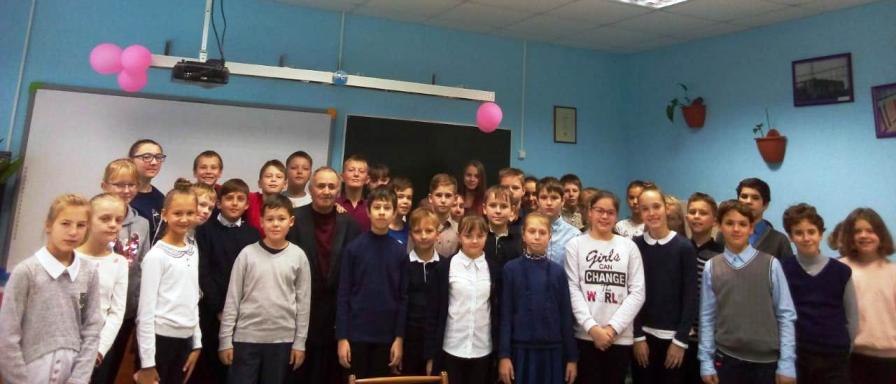 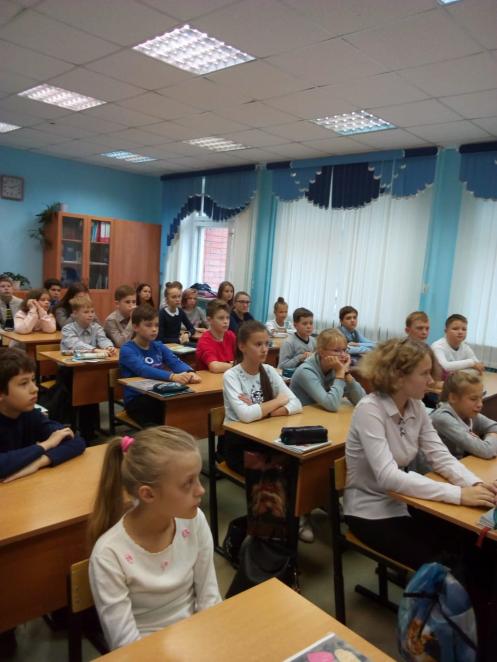 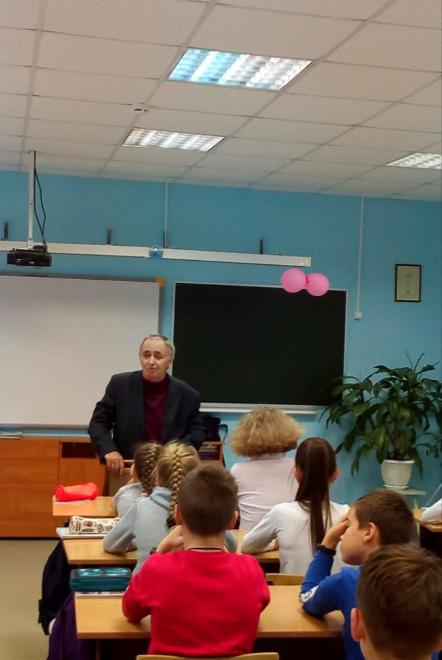 Рассказ о Рыбинске в годы Великой Отечественной войны и о подвигах наших земляков
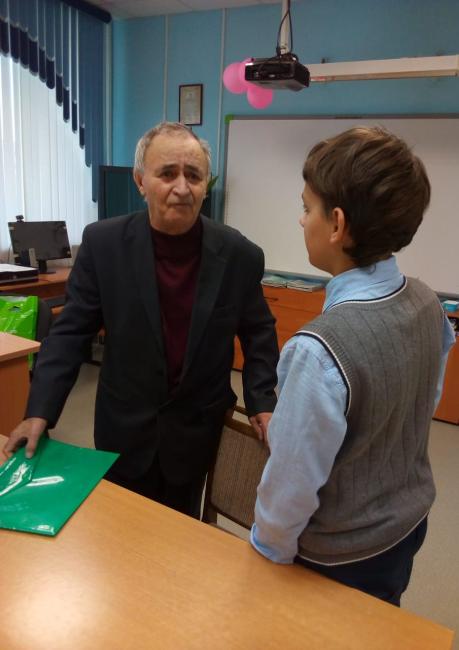 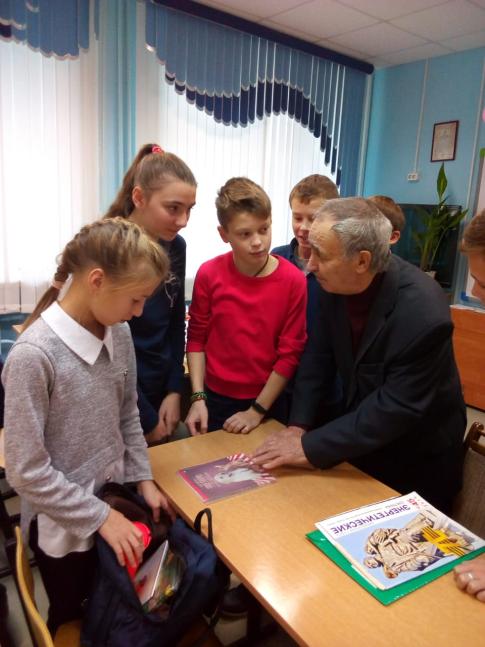 Вопросы, вопросы, вопросы…
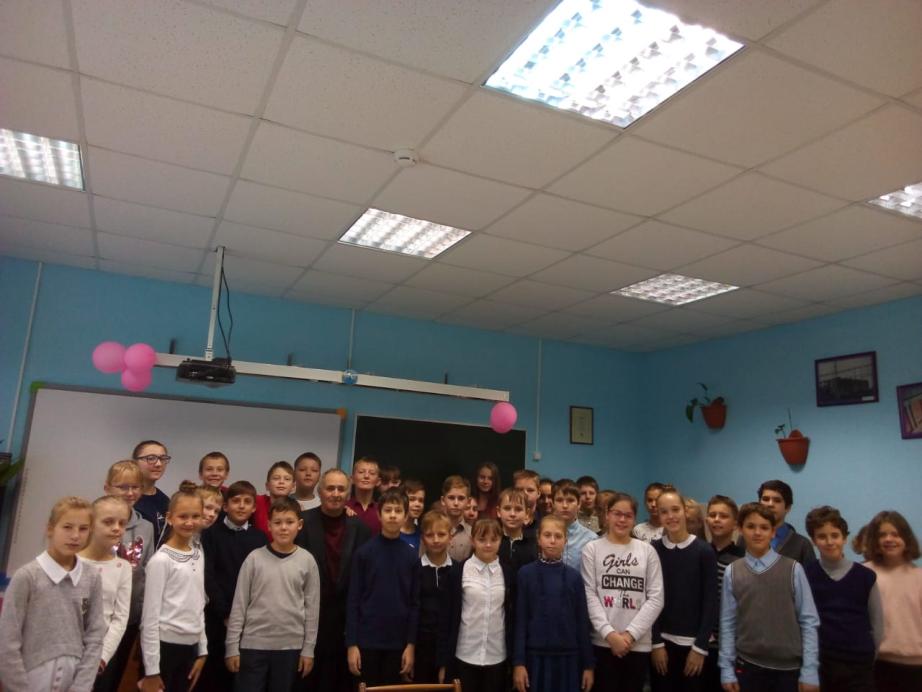 Фото на память с Шейнгаузом Александром Мироновичем